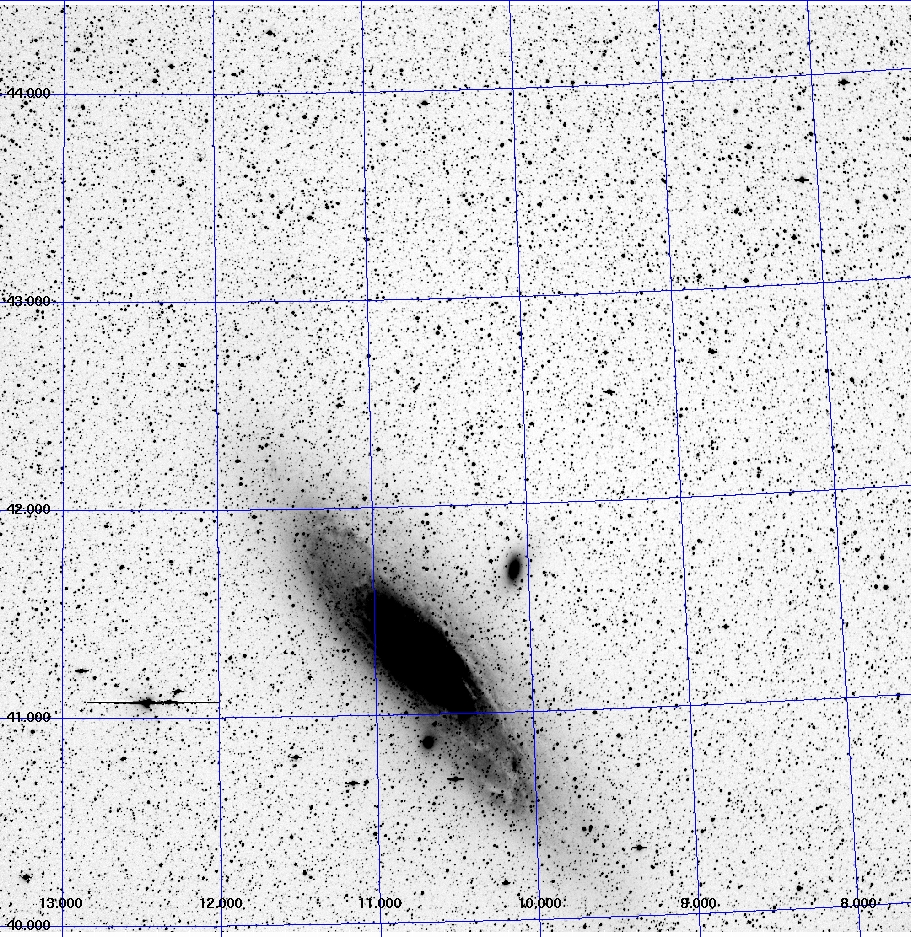 The All-Sky Automated Survey for SuperNovae  (                    or “Assassin” )
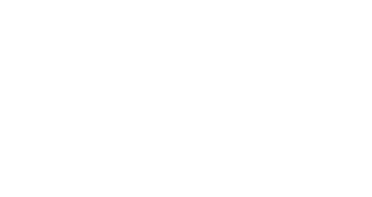 Krzysztof (Kris) Stanek
The Ohio State University
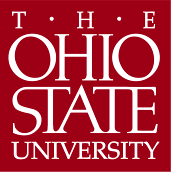 [Speaker Notes: Mention background is Pleiades]
The Sky is Big!
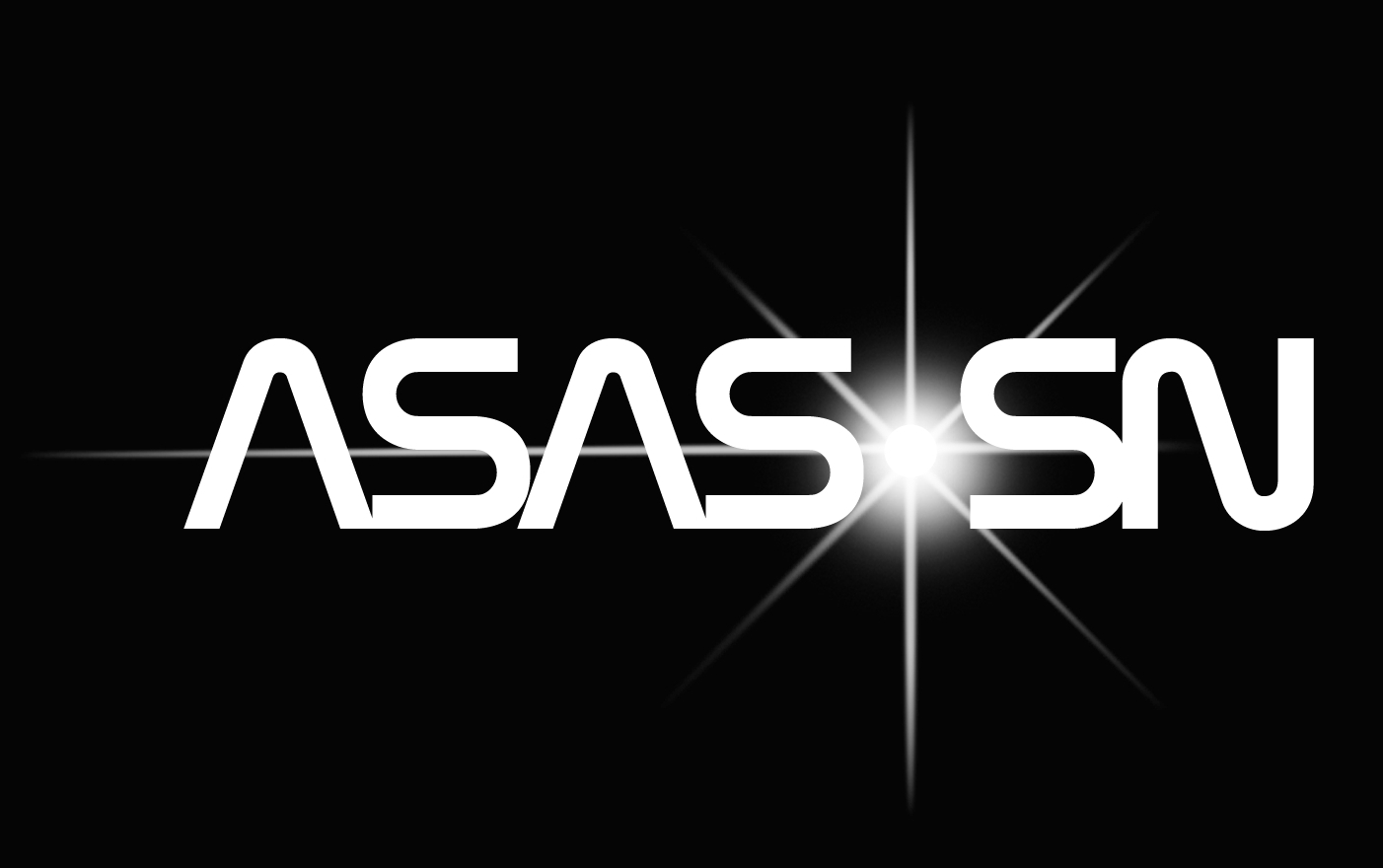 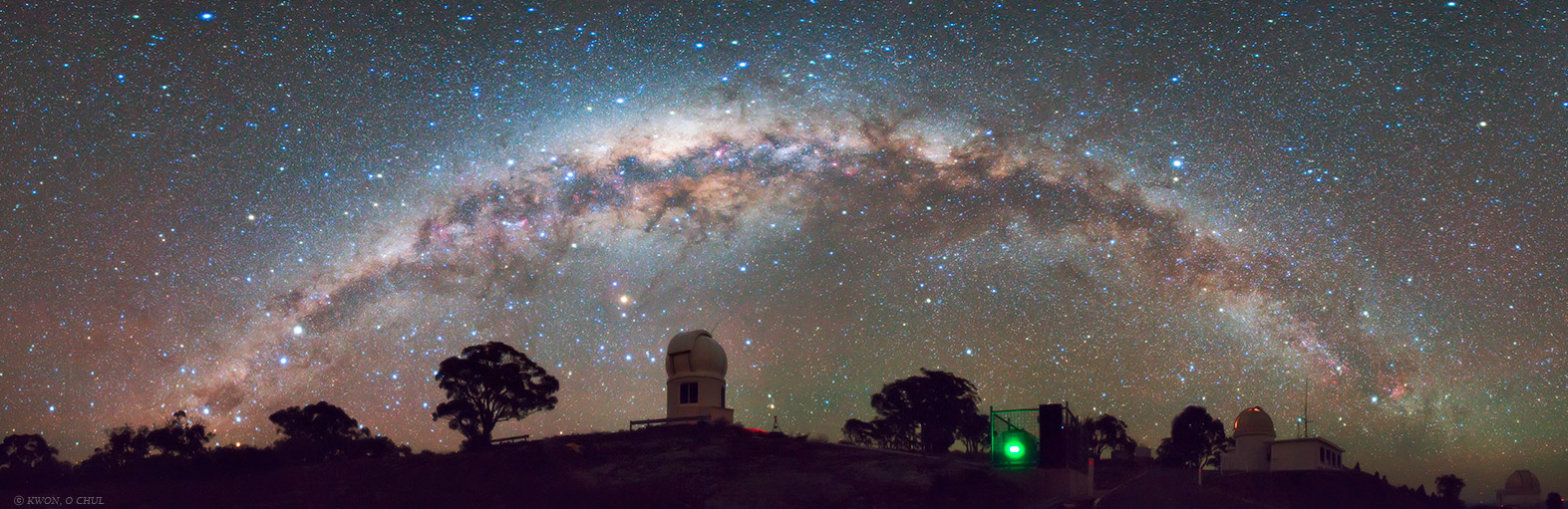 [Speaker Notes: Iran

Explanation: Snow-capped stratovolcano Mt. Damavand climbs to 5,670 meters (18,598 feet) near the left edge in this panoramic view of the world at night. In the sky to the left of Damavand's peak are the stars of the Big Dipper in Ursa Major. Pan to the right and your gaze will sweep across the arch of our Milky Way Galaxy above the Alborz Mountain Range bordering the Caspian Sea. Near the center of the panorama, recorded in the predawn hours of April 4th, bright stars Deneb and Altair lie close to the curve of the Milky Way, above the glow of the Haraz valley. Farther right, brilliant Jupiter dominates the sky near the stars, nebulae, and dark dust clouds toward the bulging galactic center. Finally, the horizon glow at the right edge, below bright yellowish giant star Antares, is from the city of Damavand, named for the legendary mountain peak.]
C. Kochanek
K. Stanek
B. Shappee: OSU -> Hubble Fellow at Carnegie
B. Davis
T. Holoien
J. Beacom
J. Jencson: OSU -> Caltech
U. Basu (high school student)

J. Prieto: OSU -> Carnegie/Princeton -> Diego Portales

D. Bersier (LJMU)

D. Szczygiel, G. Pojmanski (Warsaw)

J. Brimacombe (Cairns)

+ W. Rosing + LCOGT staff
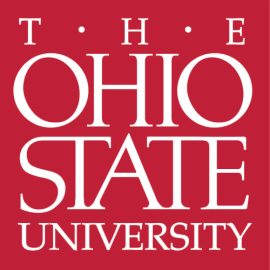 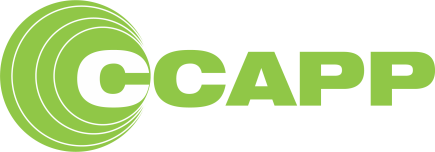 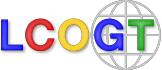 [Speaker Notes: Mention background is Pleiades]
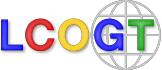 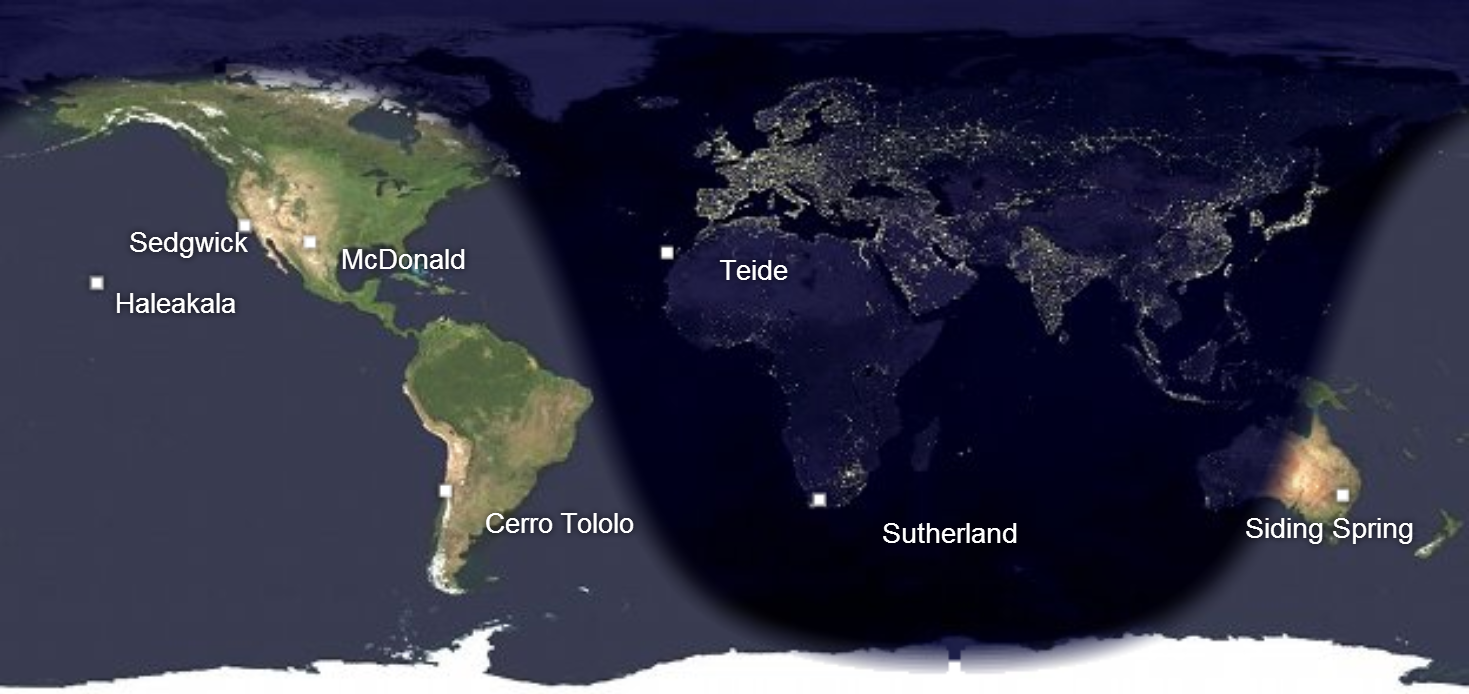 [Speaker Notes: The network will eventually be sited at roughly six locations in a northern and a southern global ring. Currently, the entire network is planned to contain up to 40 telescopes which will include 2 x 2-meter, approximately 12 x 1-meter, and 20 x 0.4-meter telescopes.[9] Sites include Haleakala (Maui, USA), Siding Spring (New South Wales, Australia), Cerro Tololo (Chile), Sutherland (South Africa), Tenerife in the Canary Islands, and at the McDonald Observatory, Texas (USA). Negotiations are still taking place at some site locations, and the exact sites may change as the network evolves.]
Faulkes Telescope North
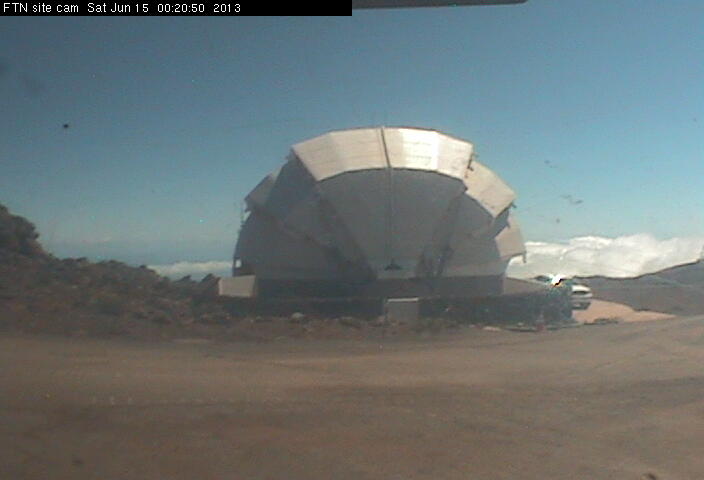 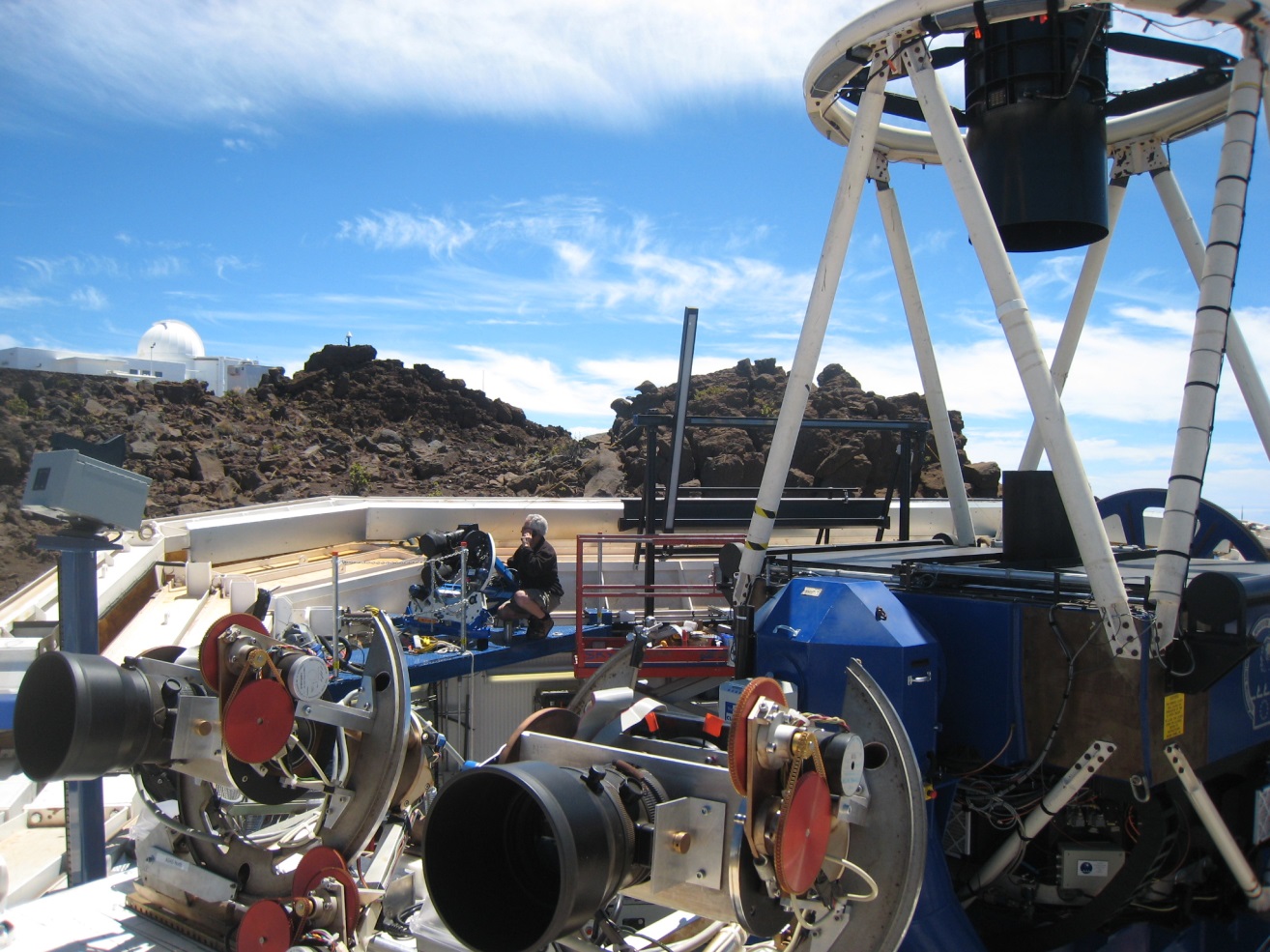 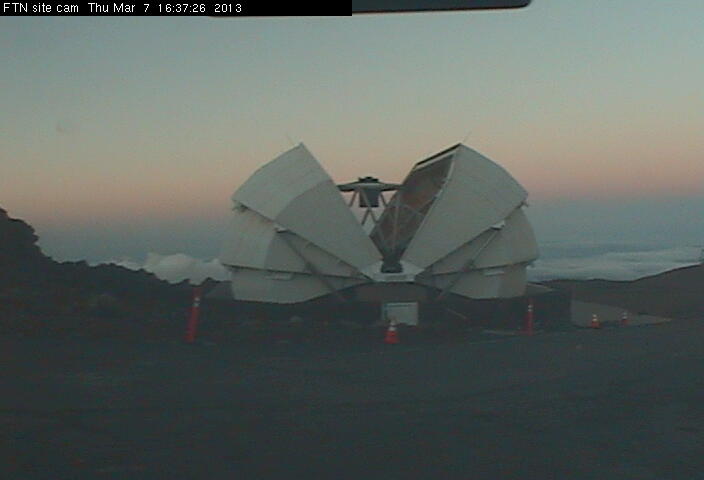 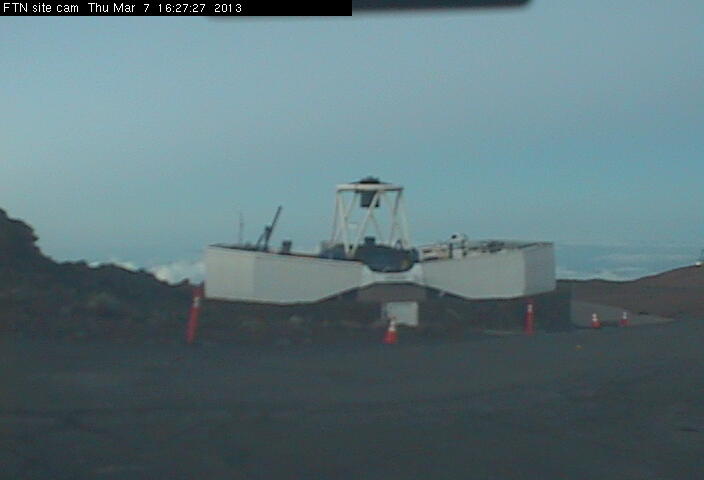 Picture Courtesy of  Mark Elphick
ASAS-SN North “Brutus”
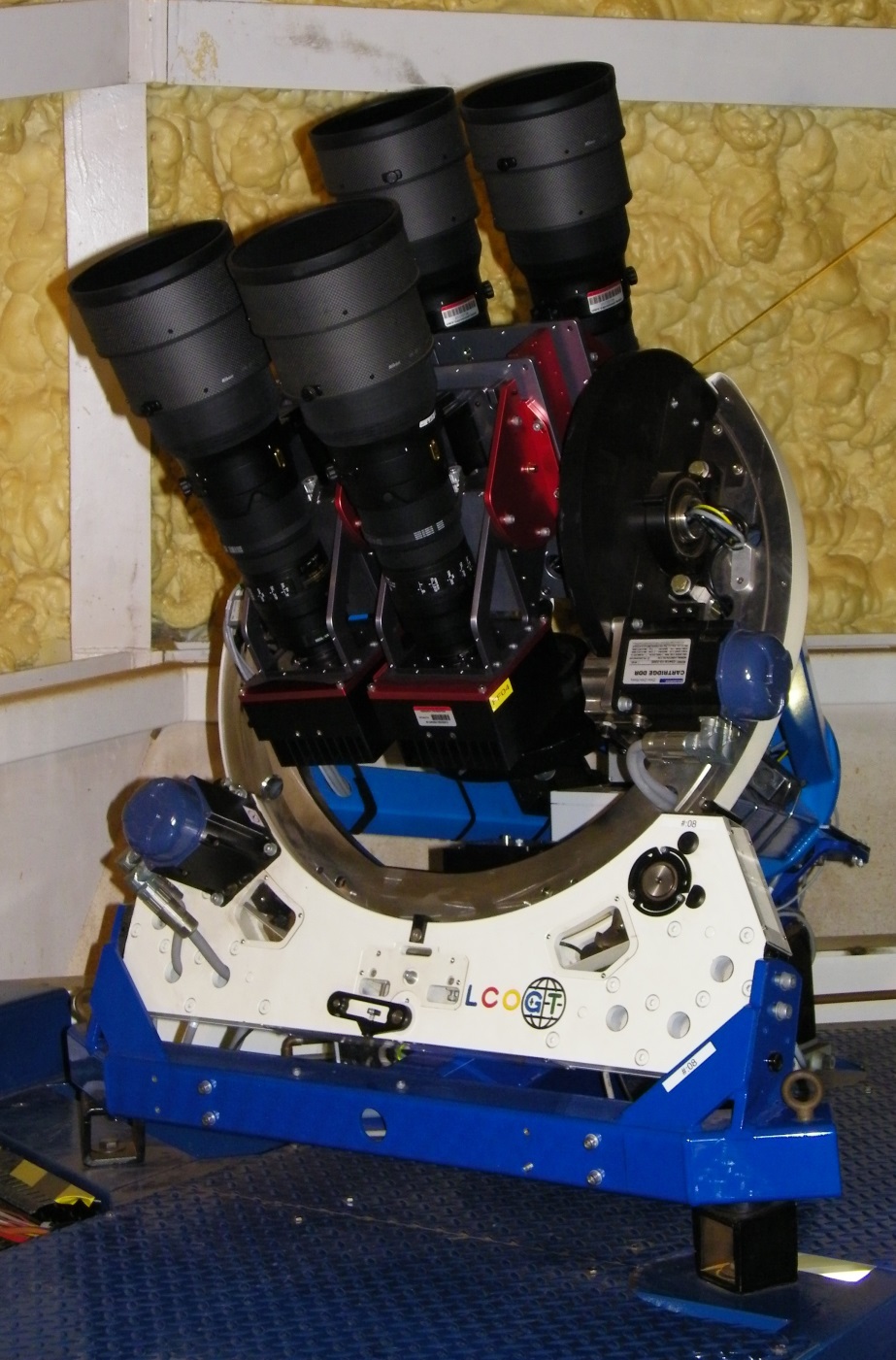 Picture Courtesy of  Mark Elphick
LCOGT Aqawan Enclosure at Cerro Tololo
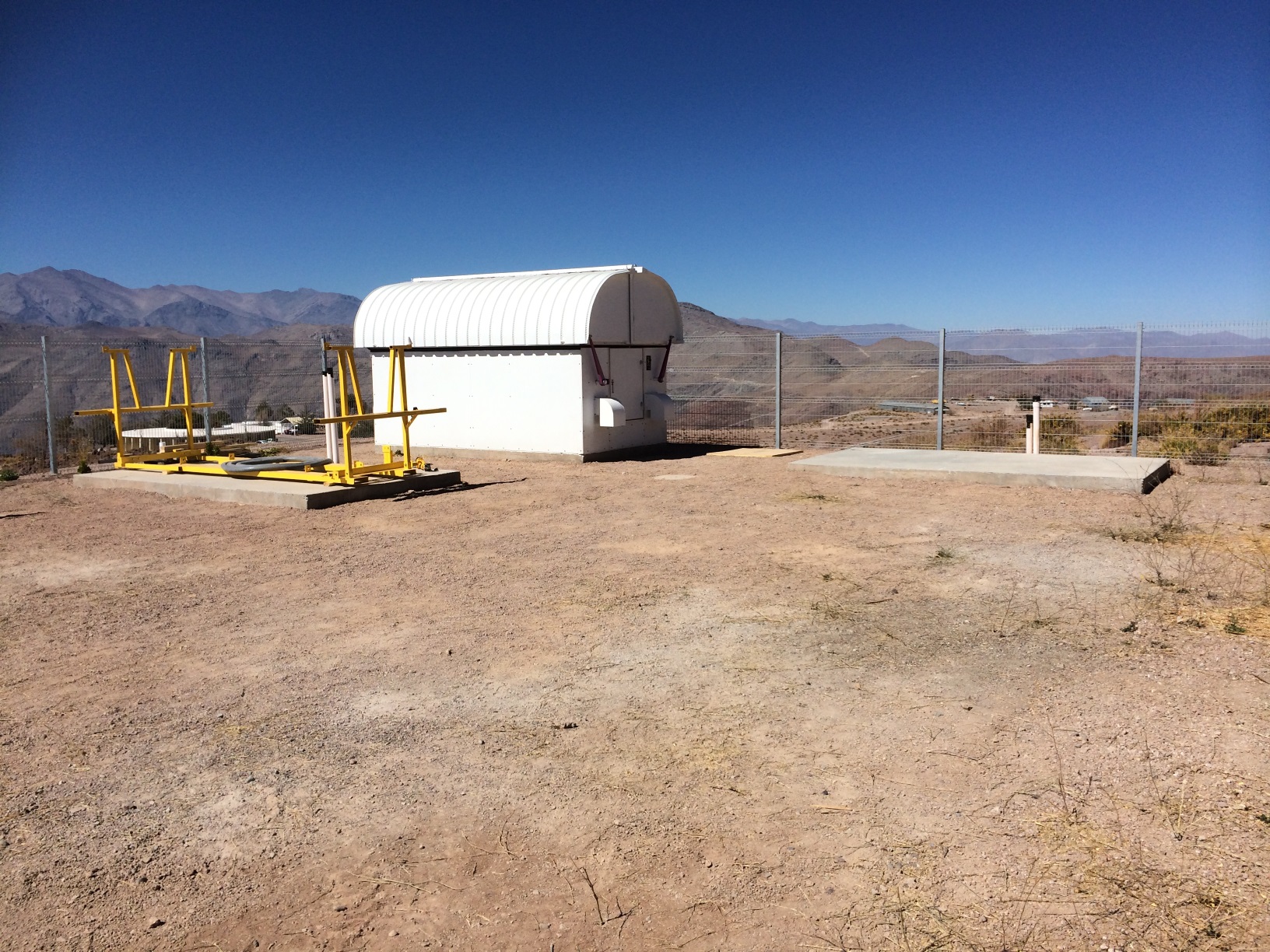 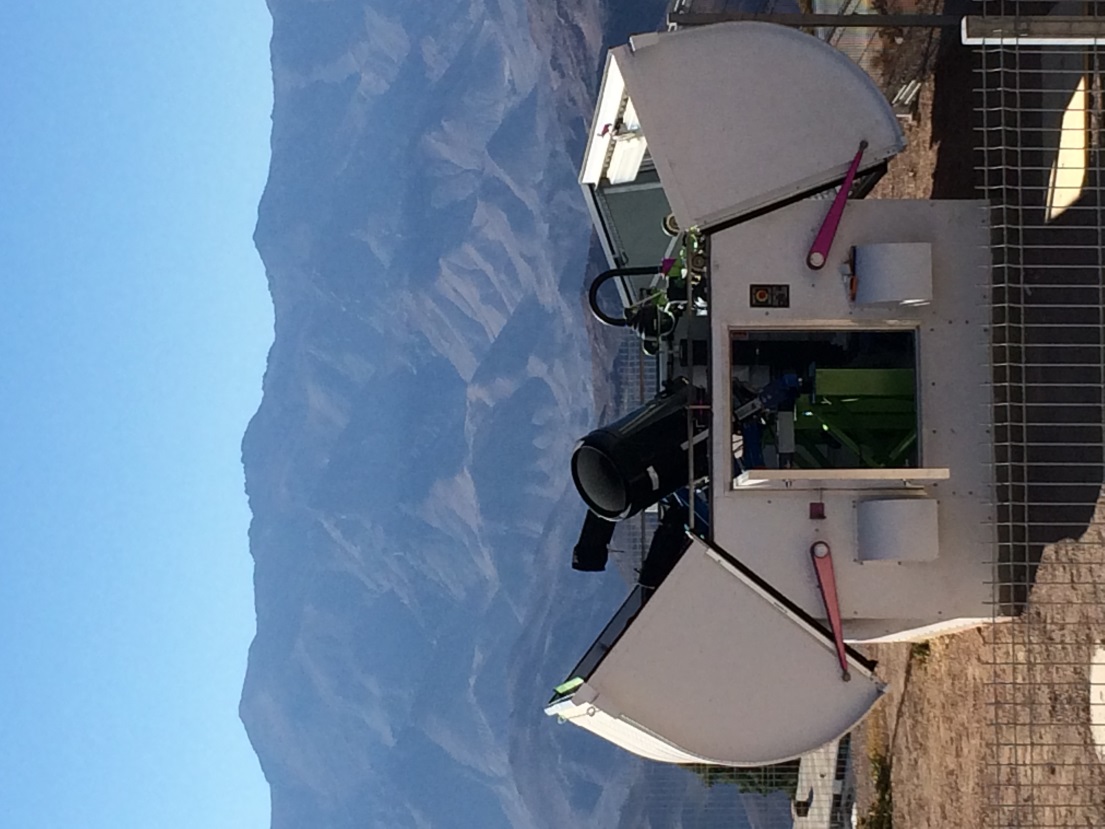 Picture Courtesy of  Wayne Rosing
ASAS-SN South “Cassius”
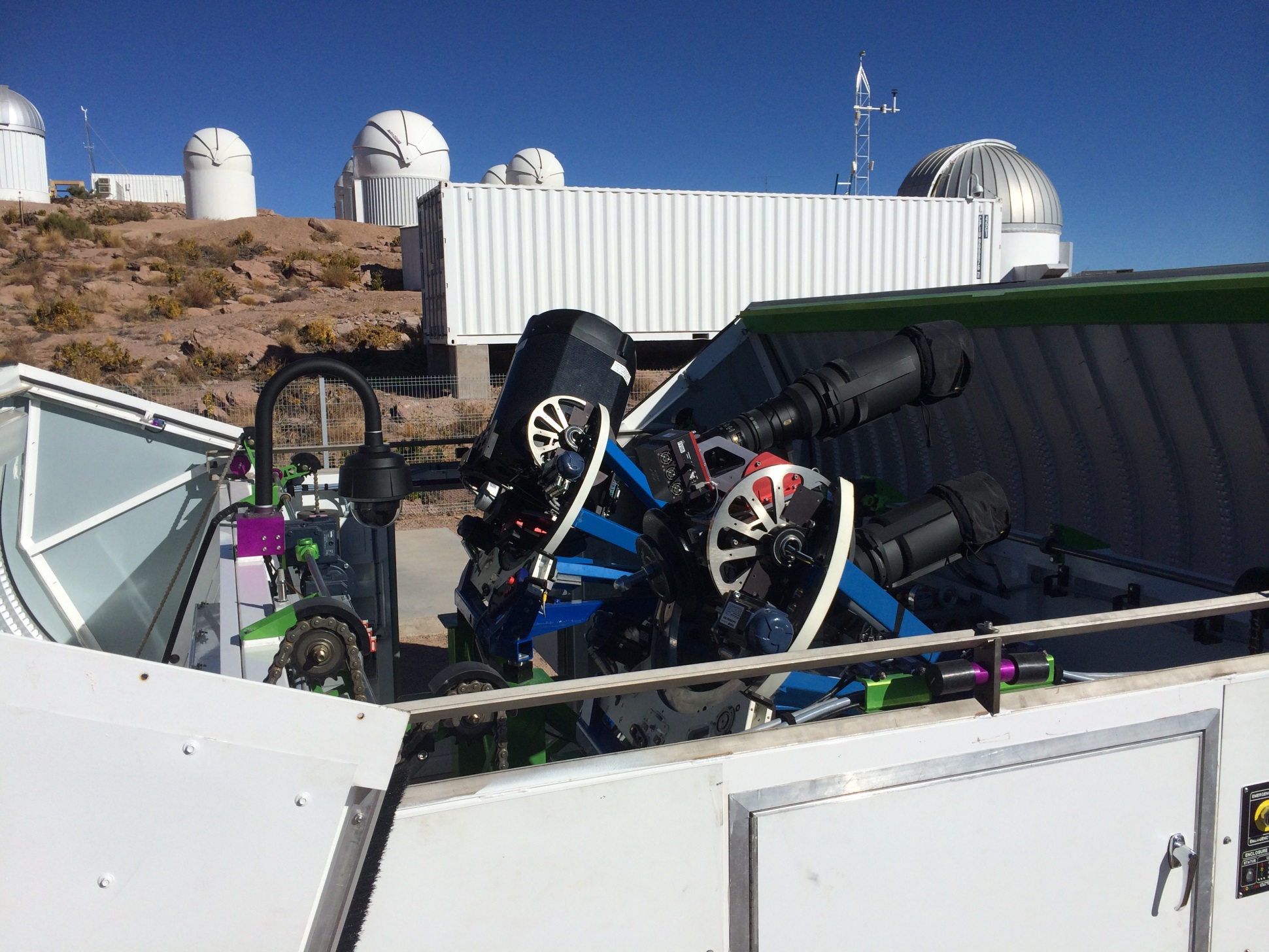 Picture Courtesy of  Wayne Rosing
Brutus Data
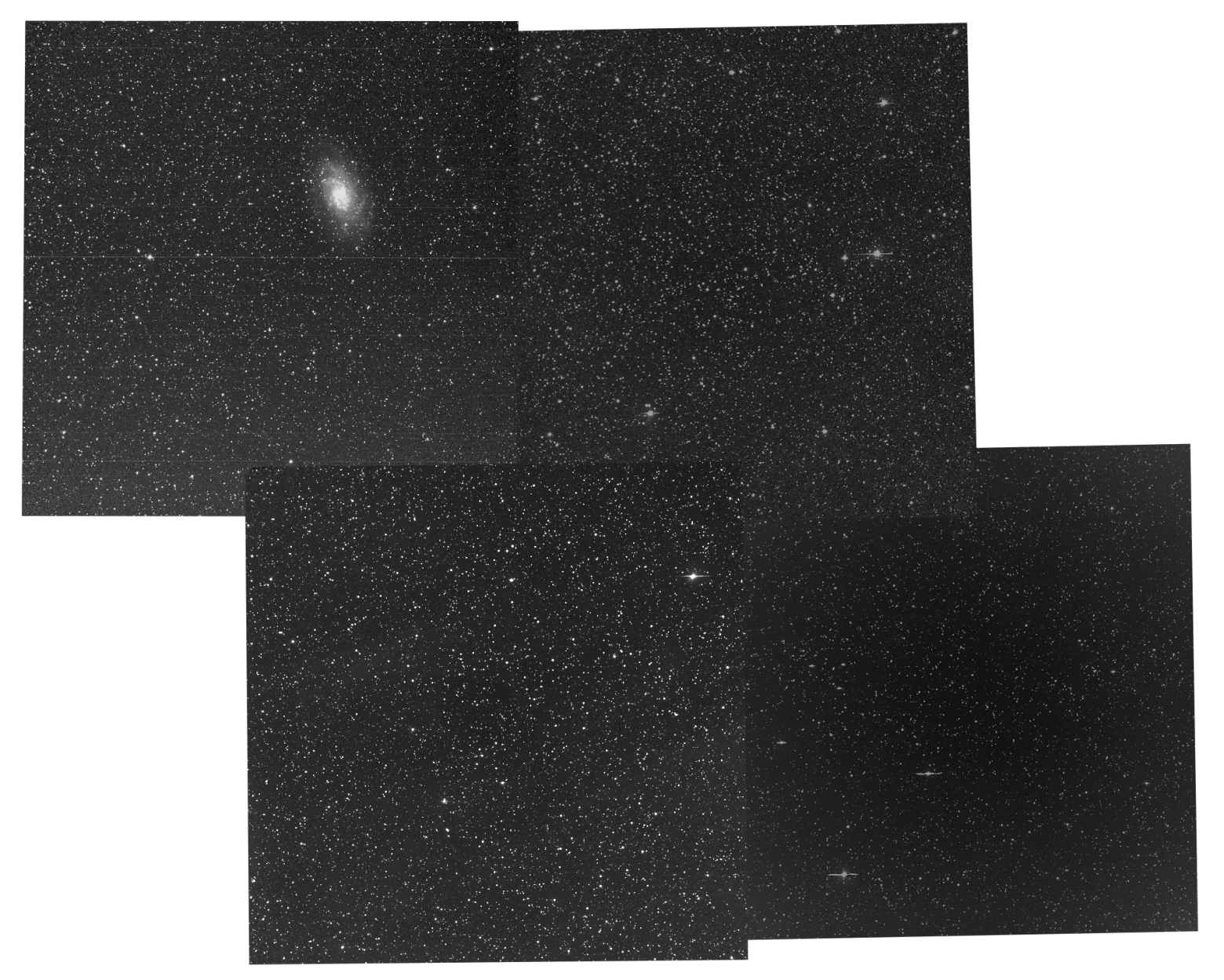 [Speaker Notes: M33]
Data: M31
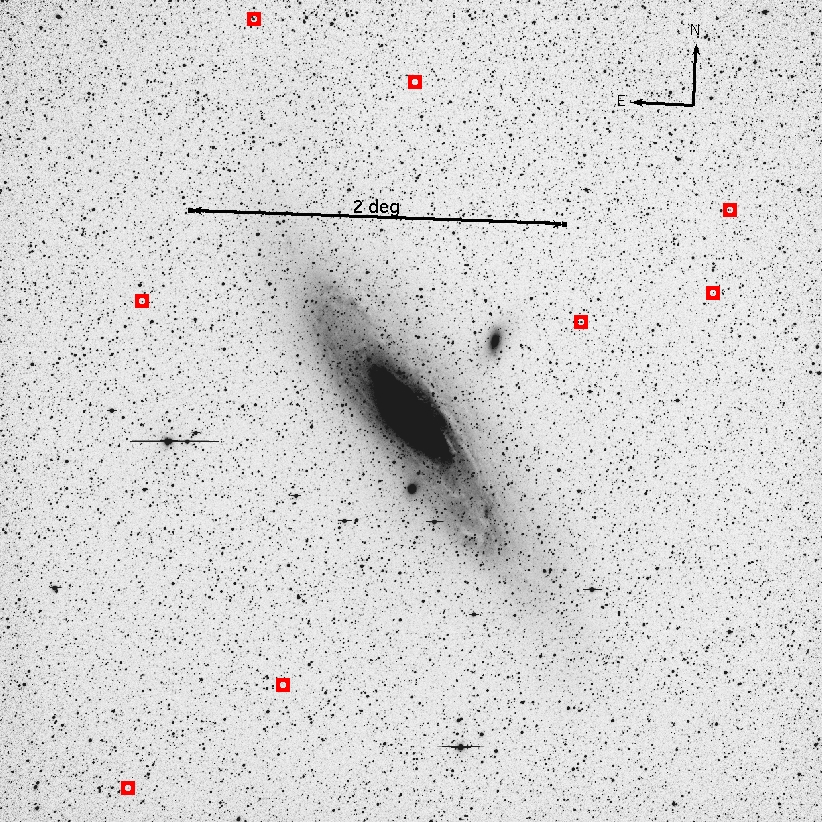 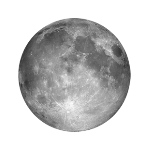 Data: M31
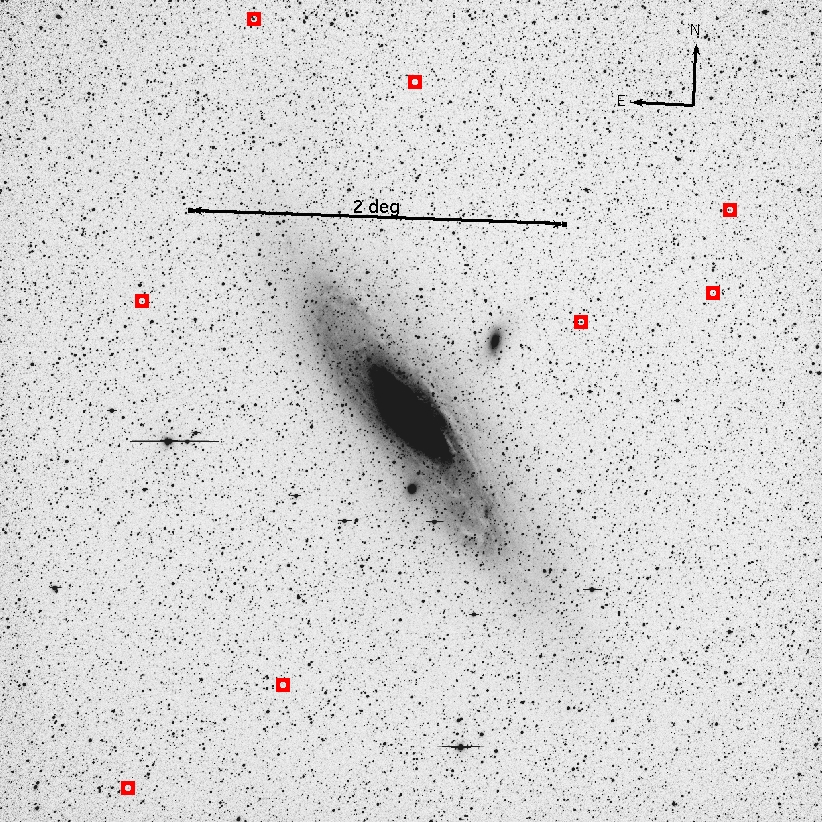 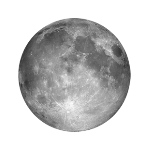 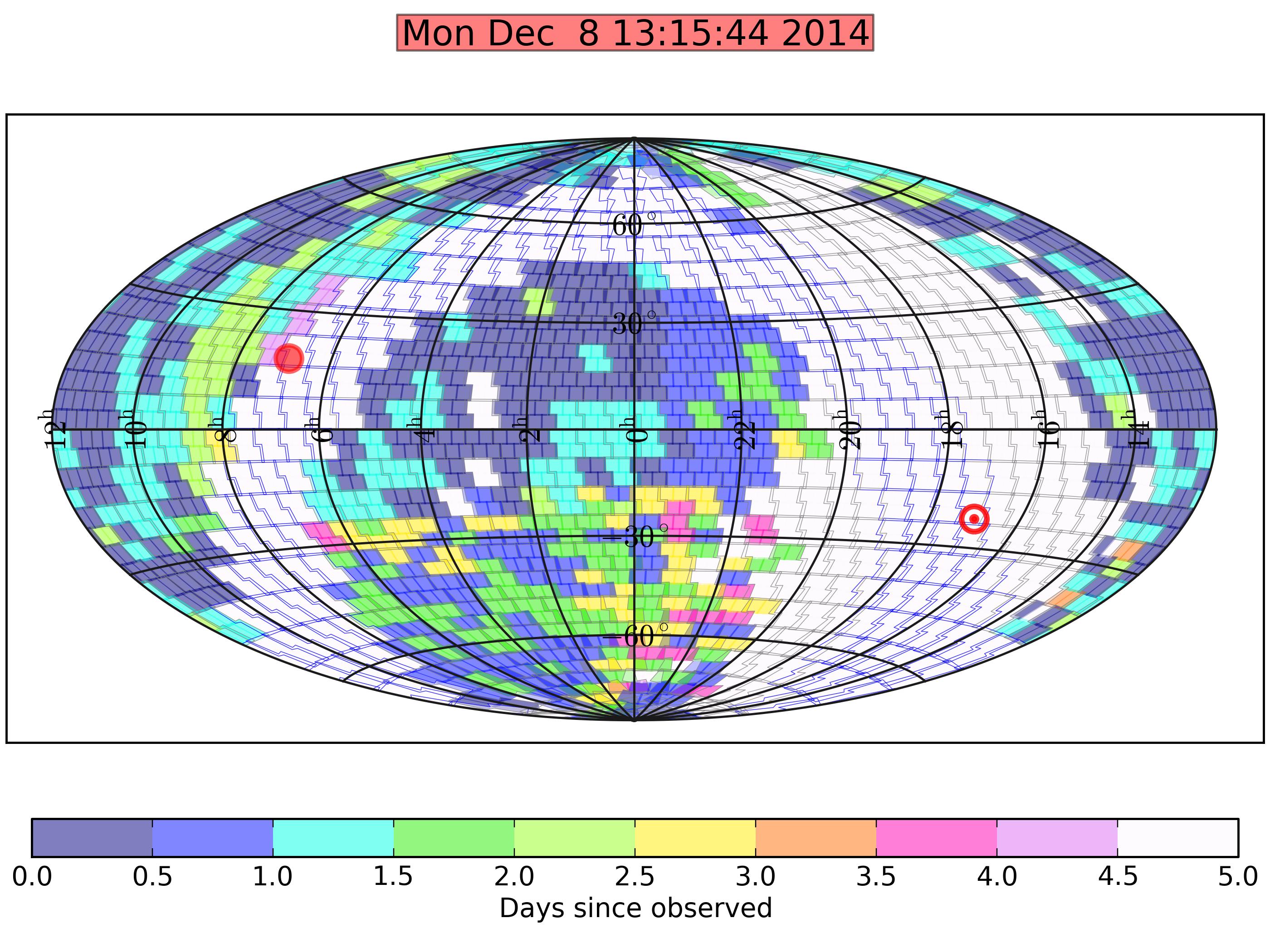 Scheduling
[Speaker Notes: ~2500 fields]
V < 17 mag: What Can You See?
Pipeline
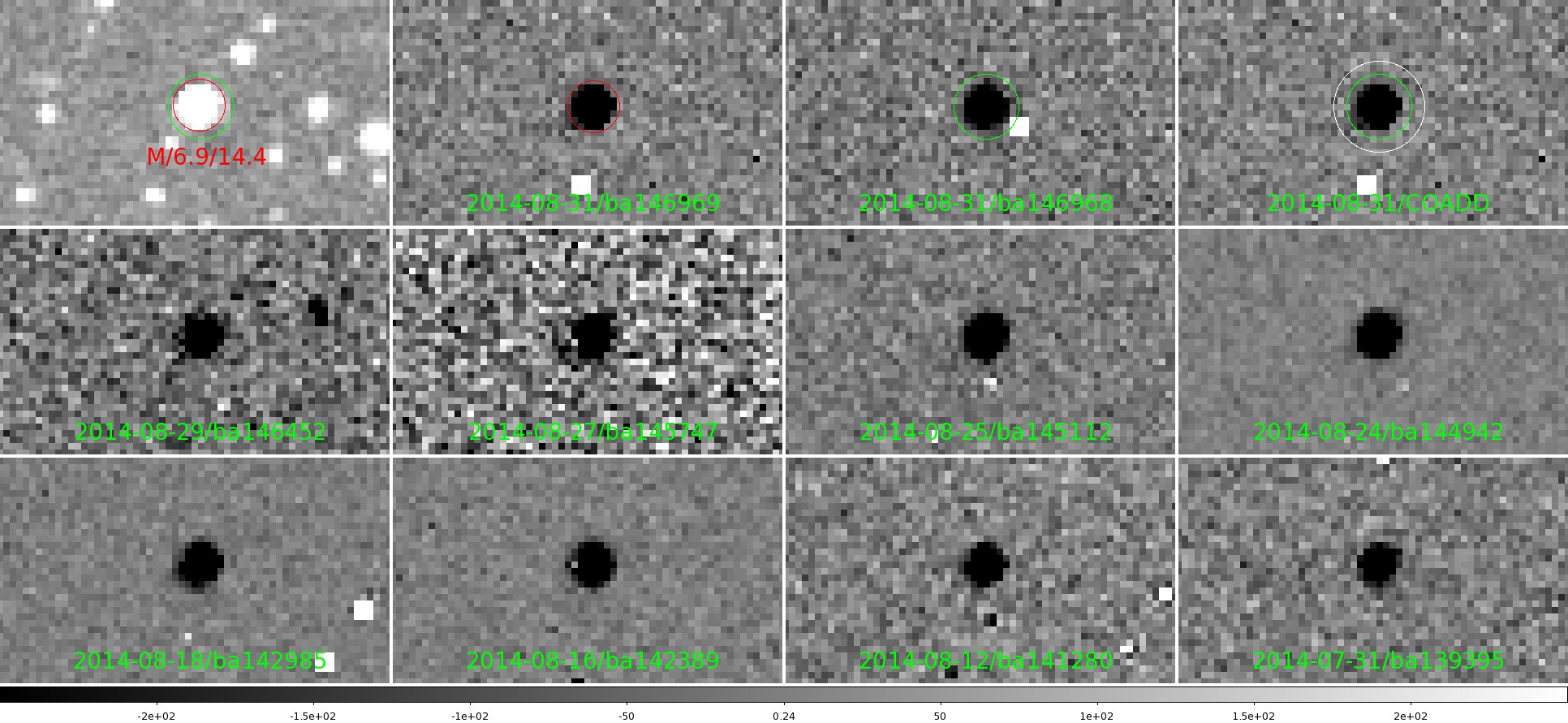 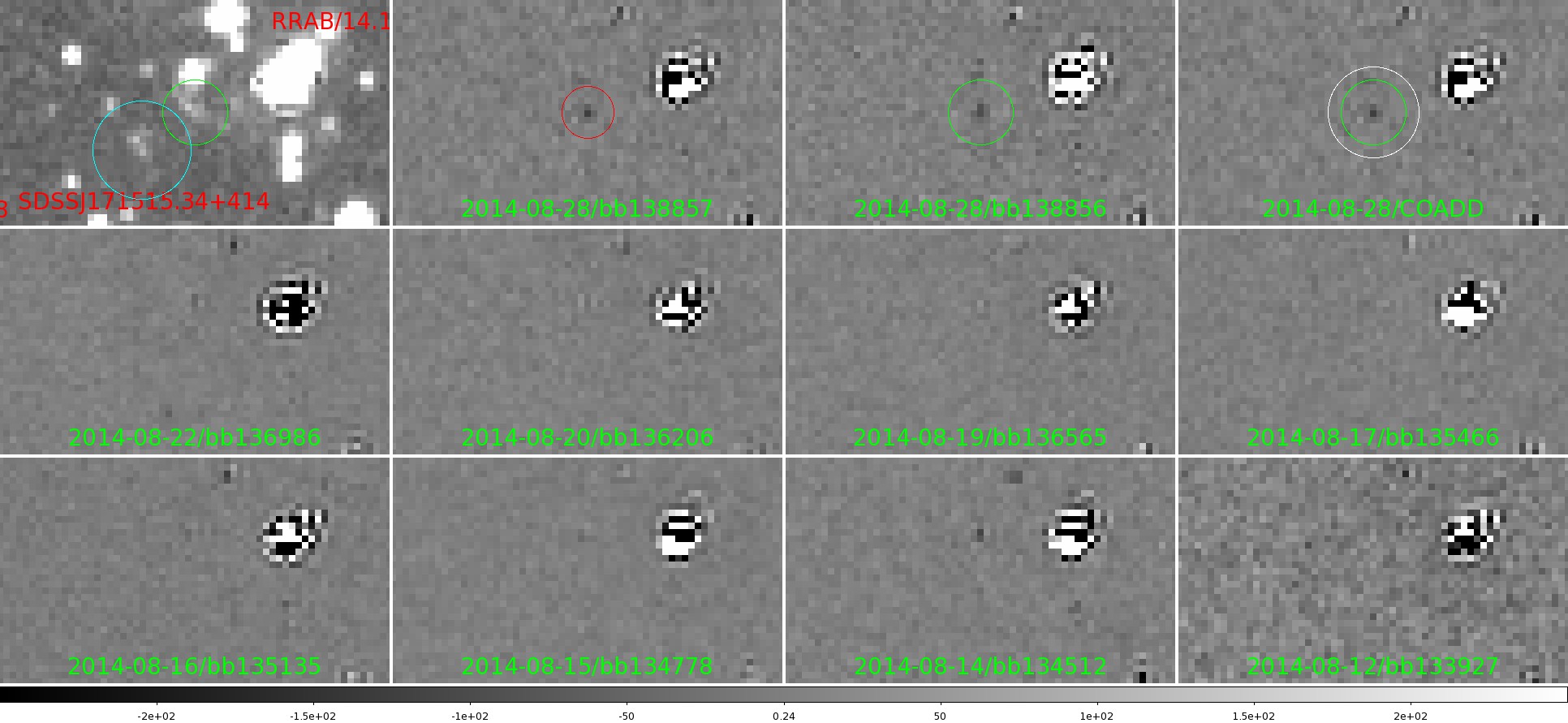 Real-time in April 2013

Scheduling, reduction, subtraction, and transient identification are fully automated

By-eye verification

Transients discovered and announced in hours
allows immediate ground- and space-based follow up.
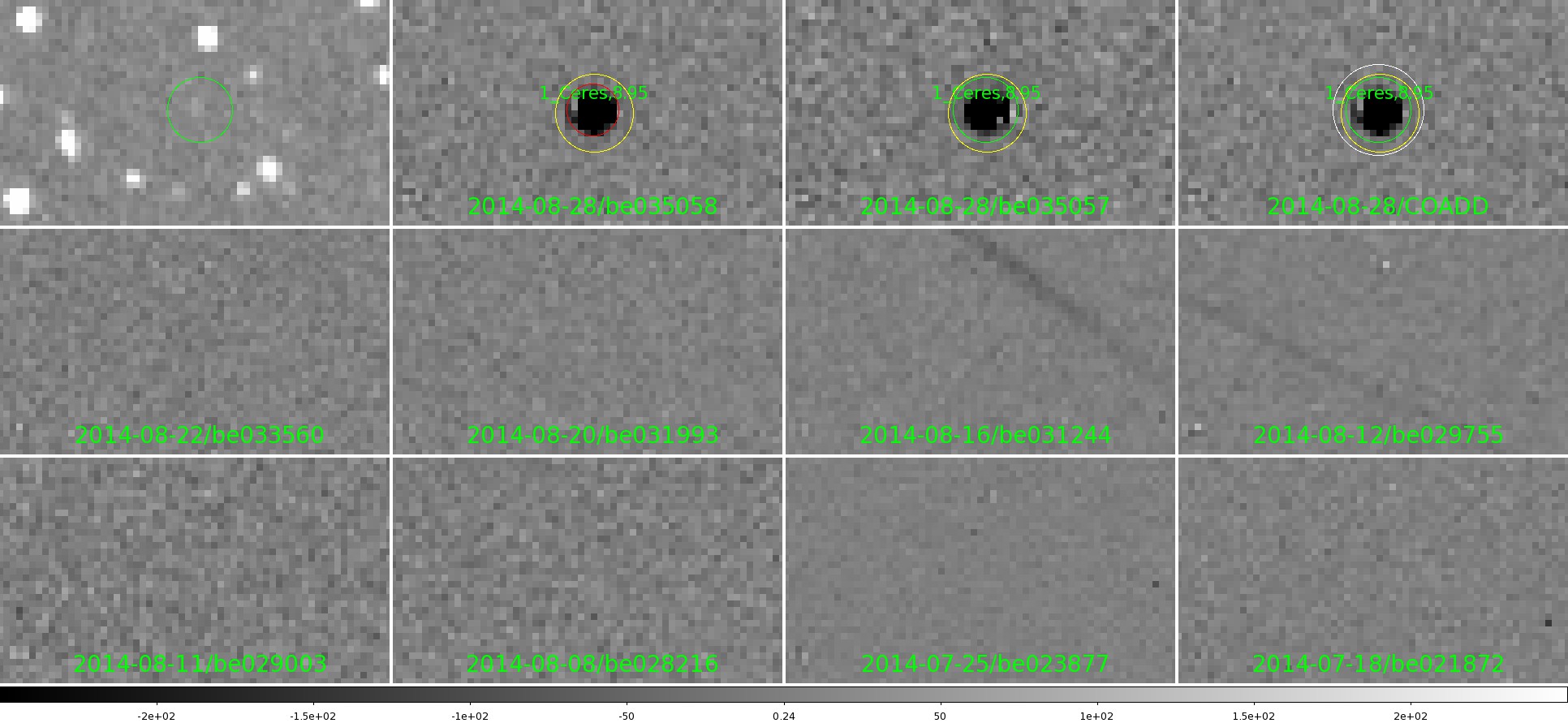 [Speaker Notes: Because this is such a short talk I can’t go into the details of the pipeline, but if feel free to ask me afterwards.  


Automated flux calibration against “The AAVSO Photometric All-Sky Survey”]
Follow-up Facilities
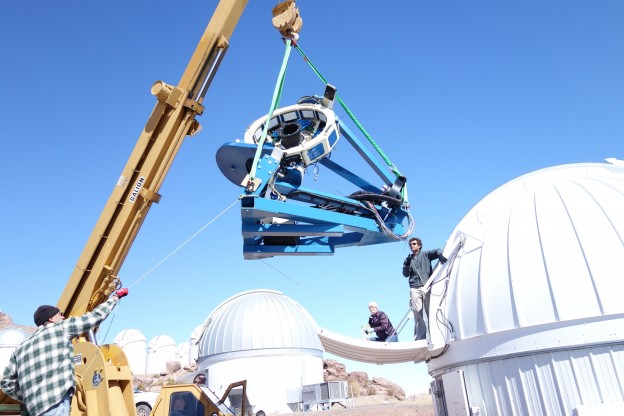 LCOGT 1 meters 

APO 3.5 meter

LBT 2 x 8.4 meter 

MDM 2.4 meter 

Swift satellite

many others
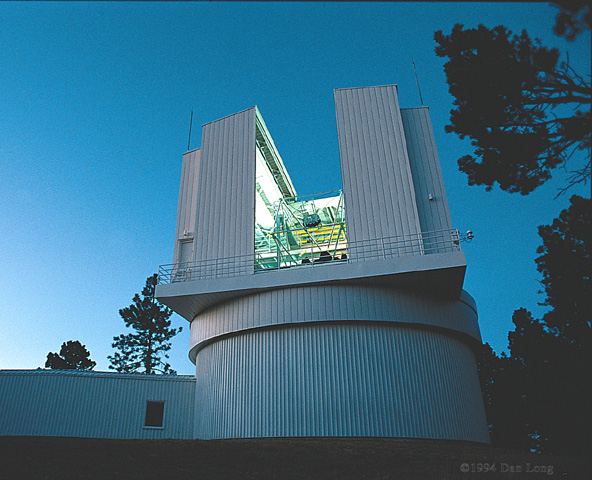 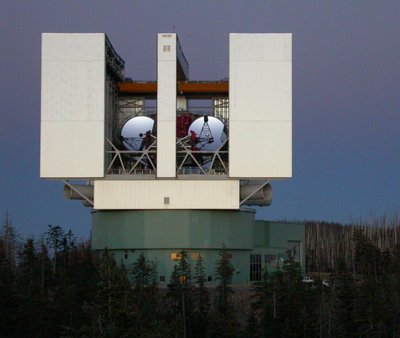 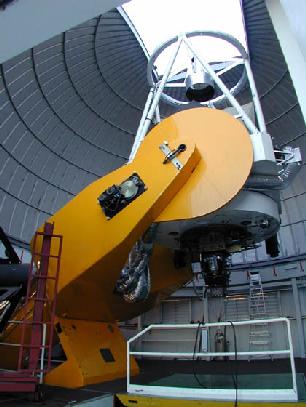 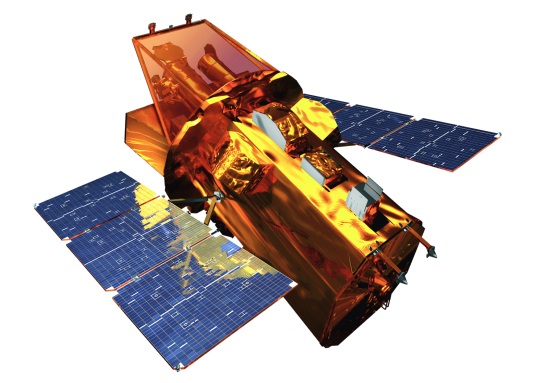 [Speaker Notes: Because this is such a short talk I can’t go into the details of the pipeline, but if feel free to ask me afterwards.  


Automated flux calibration against “The AAVSO Photometric All-Sky Survey”]
Discoveries
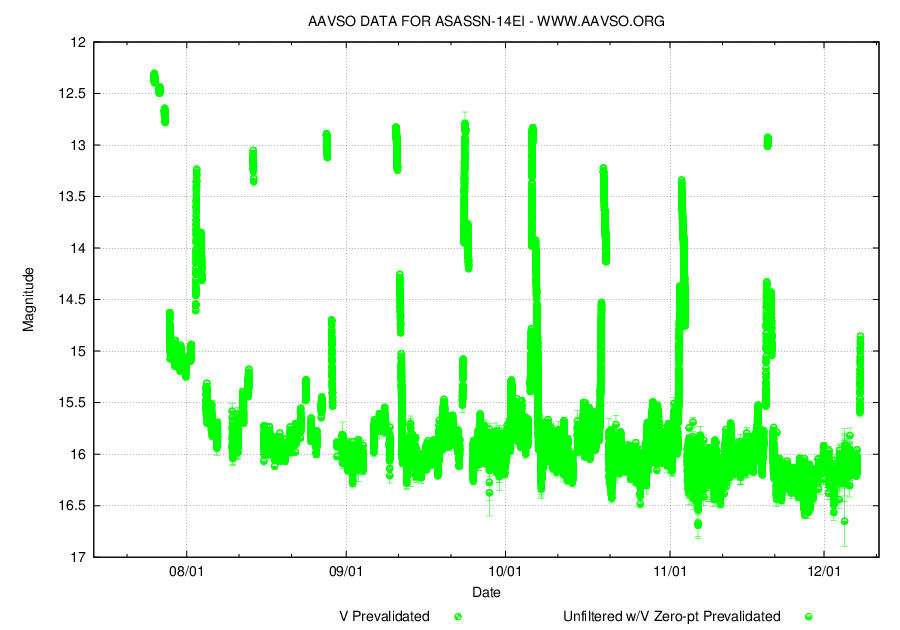 29,000 observations
[Speaker Notes: EVN (European VLBI Network)
V as a function of time. The three ASAS-SN detections
and associated uncertainties are shown (black points) with
five different lightcurves generated assuming a simple, classical flare
model (colored lines). The flare model assumes an impulsive phase
lasting until the magnitude of the flare decreases to a percentage of
the peak magnitude. It is likely that the actual flare morphology
was more complex, either with minor variations about the classic
shape or major substructure.]
Dramatic Flare on an Ultracool Dwarf
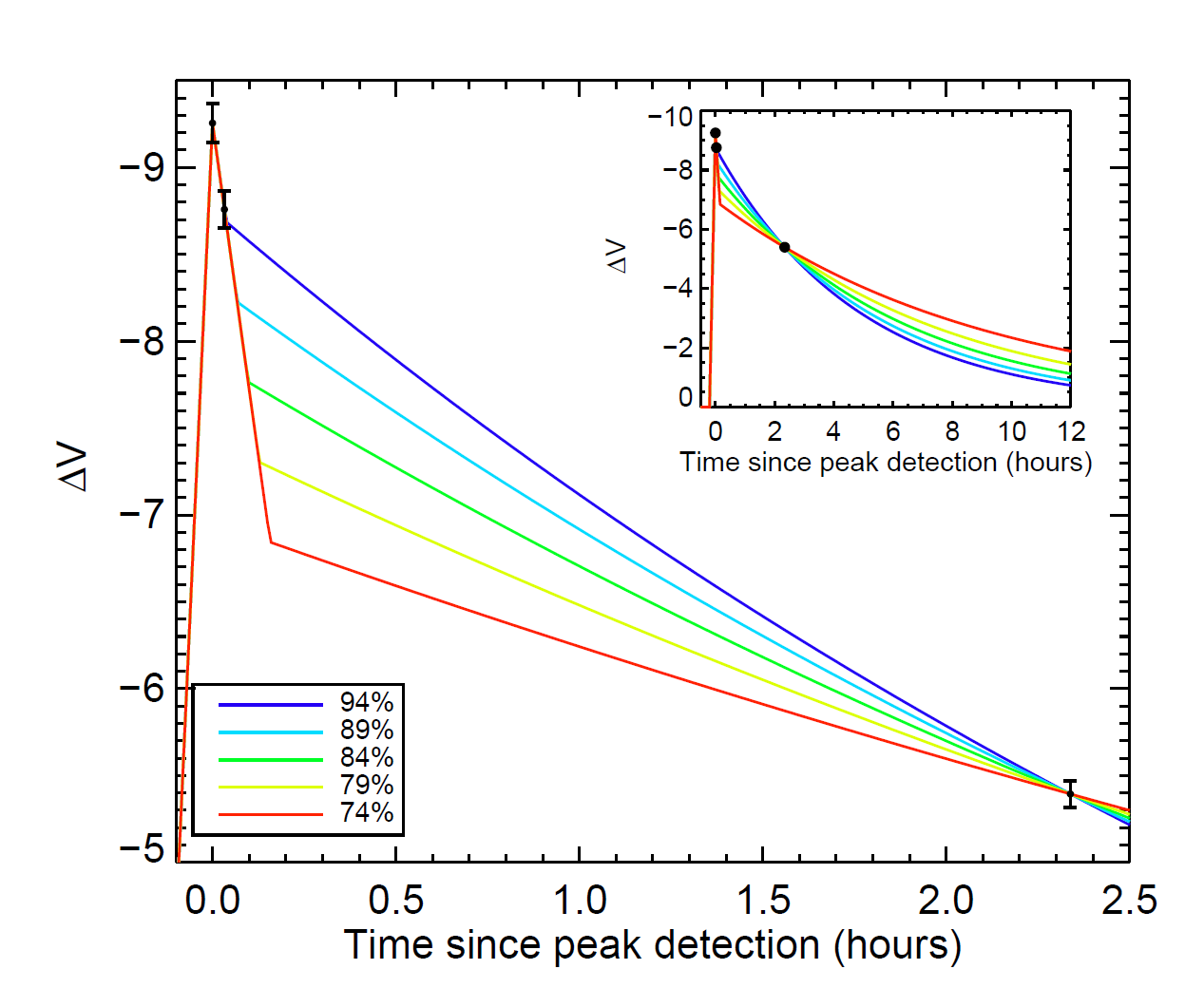 Schmidt et al. 2013
[Speaker Notes: So what can ASAS-SN do for you. 

M dwarfs near M3-M4, where the stars are expected to transition to a fully convective interior.

the most frequent stars in the universe. They are therefore of large interest for our understanding of stars, their role as host stars of extrasolar planets and for a wide range of topics including the chemical composition and evolution of the universe. Unfortunately, many properties of the atmospheres of these small and faint stars are poorly known. It is still under debate whether a global dynamo in the interior or rather a local dynamo at the surface generates the magnetic fields observed in M-dwarfs. The resulting magnetic activity is observed in form of radiation emitted from the stellar chromospheres.]
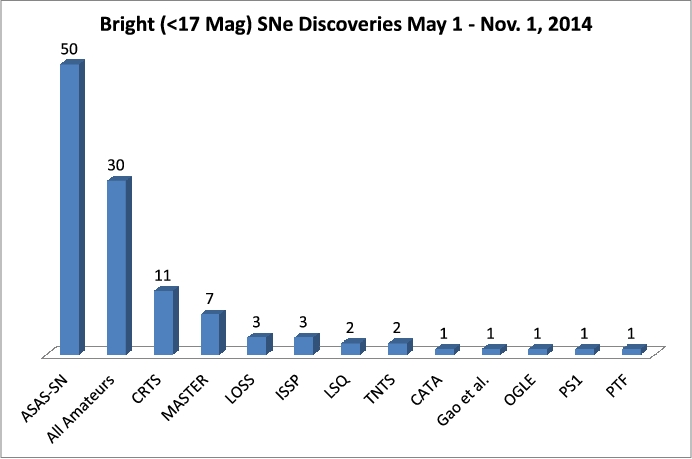 August 26th, 2014
Unbiased Sample of Bright SNe
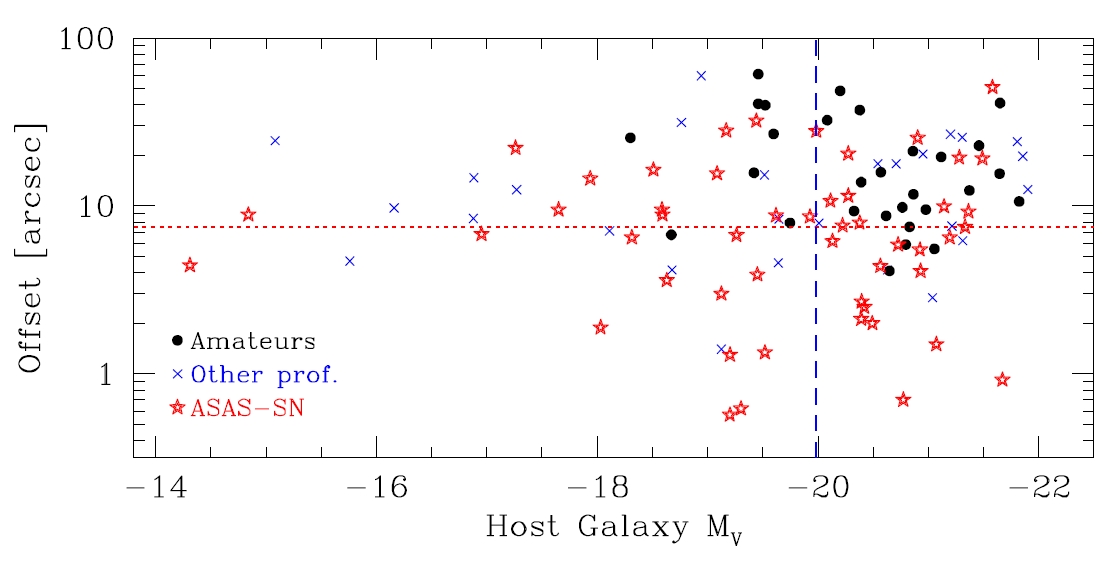 August 26th, 2014
“Changing look” AGN: NGC 2617
ASAS-SN triggered on a 10% increase in flux from AGN + host

Follow-up imaging showed AGN continued to brighten by 1.3 mag
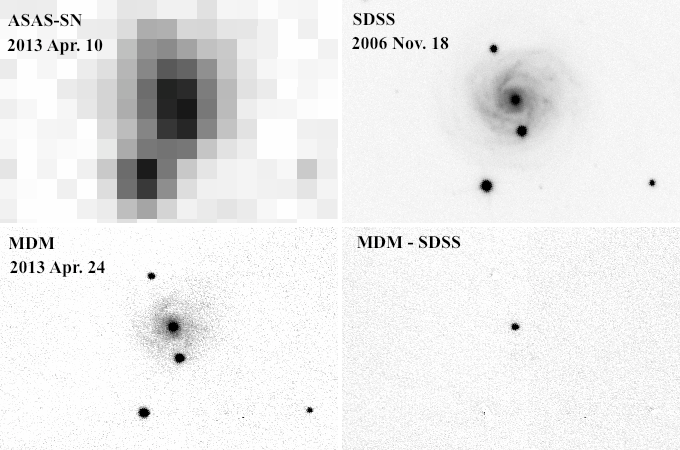 Shappee et al. 2014
[Speaker Notes: EVN (European VLBI Network)]
“Changing look” AGN: NGC 2617
Follow-up spectroscopy showed that the AGN changed from a Seyfert type 2 to 1.0

Applied for Swift TOO observations
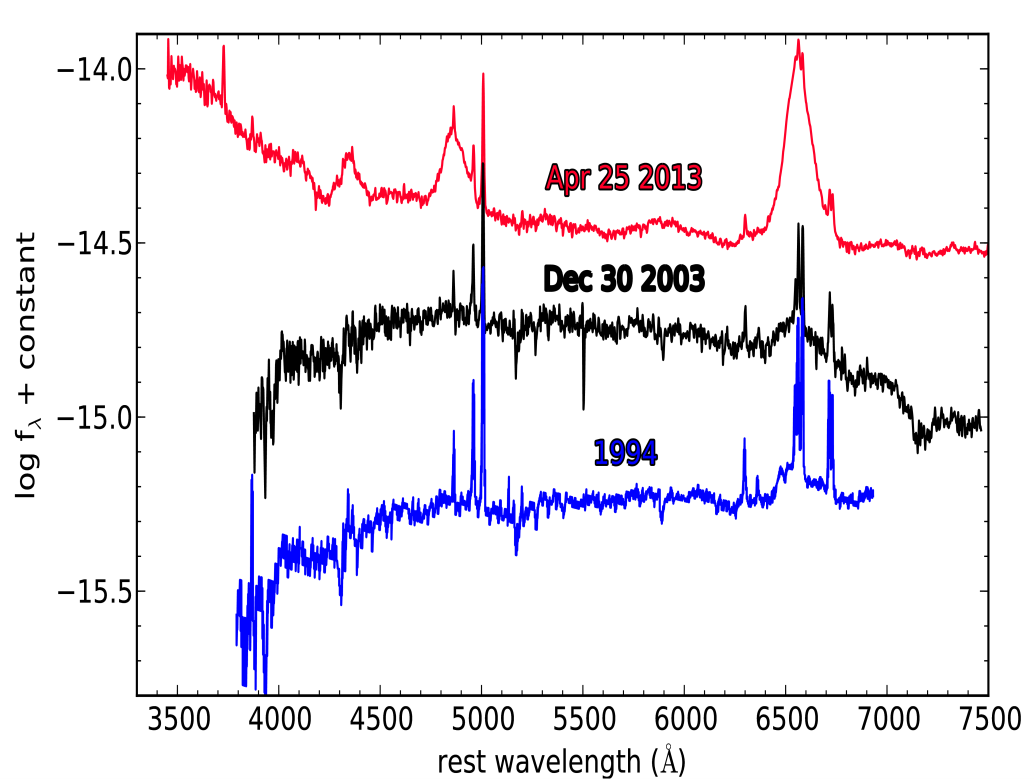 Shappee et al. 2014
NGC 2617 X-ray–NIR light curves
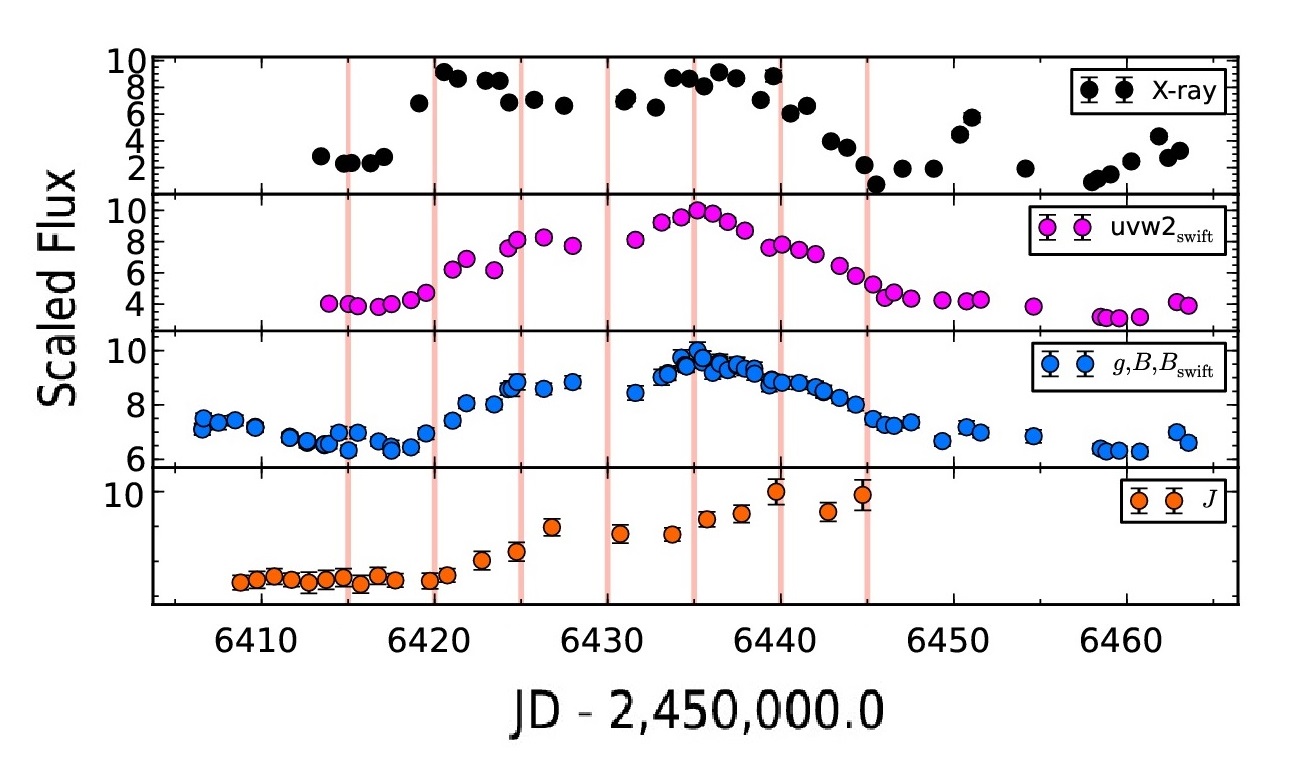 Shappee et al. 2014
NGC 2617 Photometric Lags
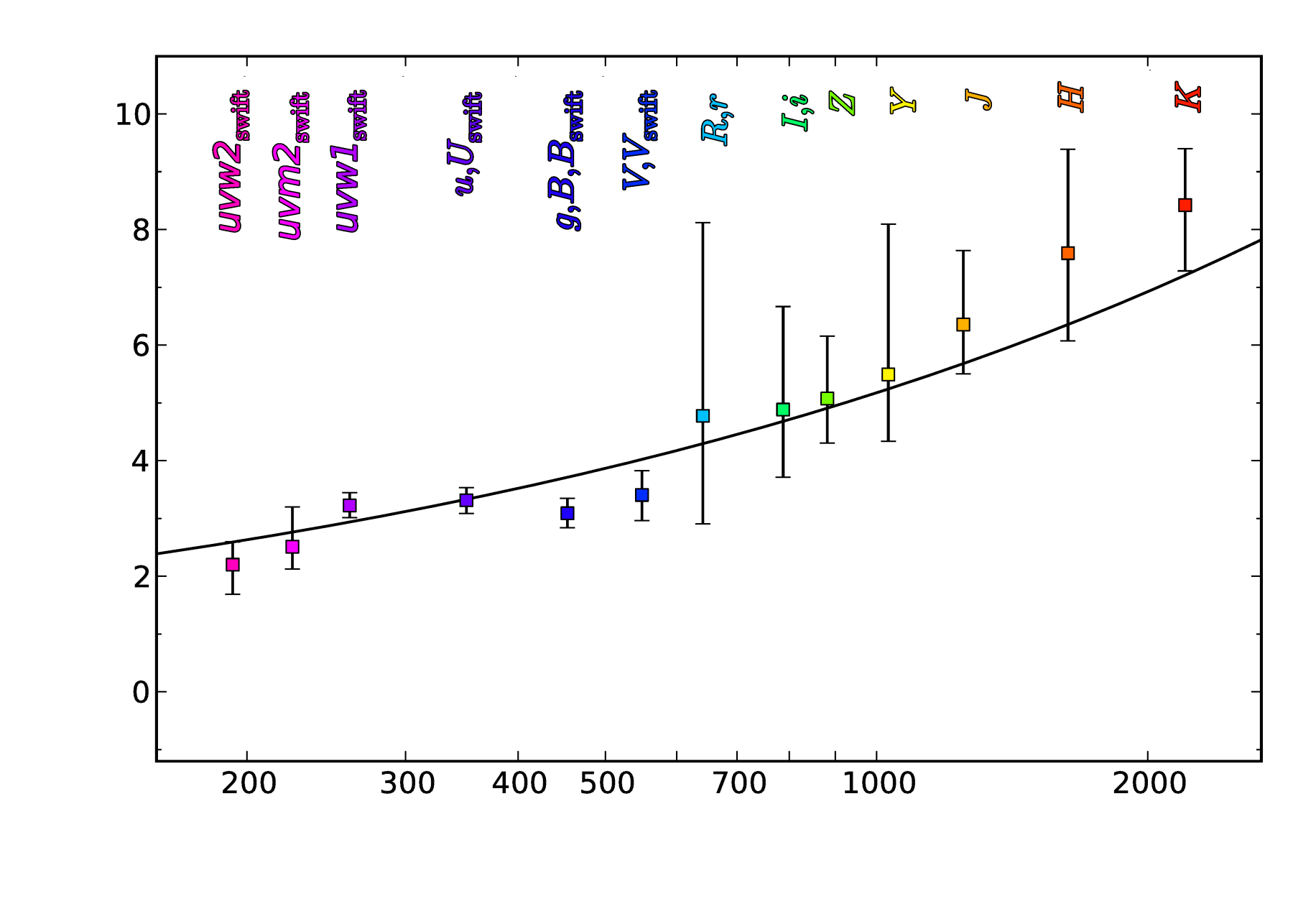 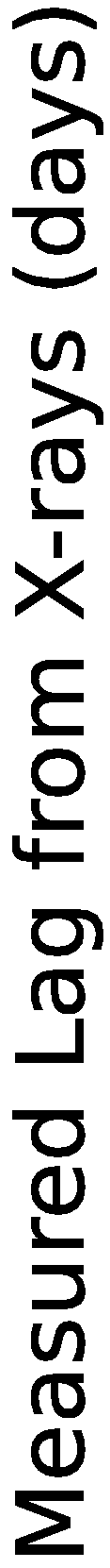 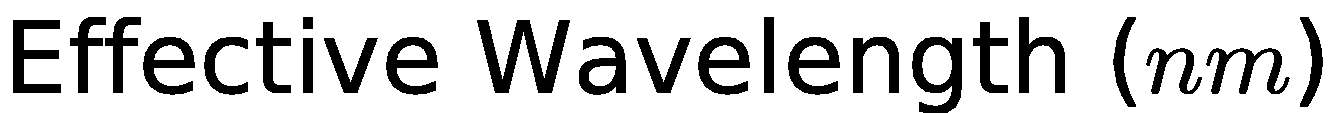 Shappee et al. 2014
Tidal Disruption Event ASASSN-14ae
ASAS-SN triggered on a faint, V=17.1 event
Follow-up Swift imaging showed a very blue event
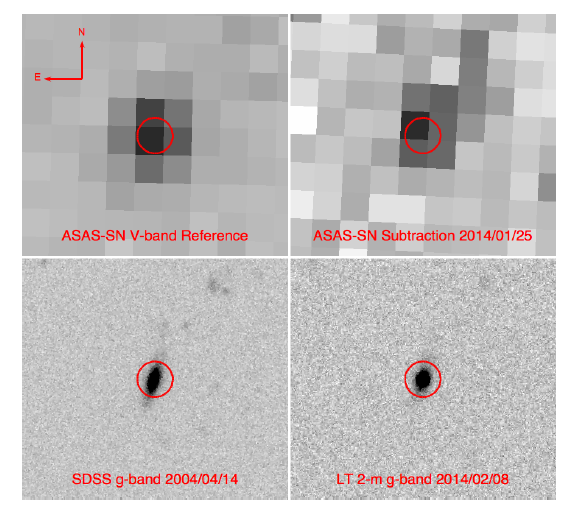 Holoien et al. 2014b
[Speaker Notes: EVN (European VLBI Network)]
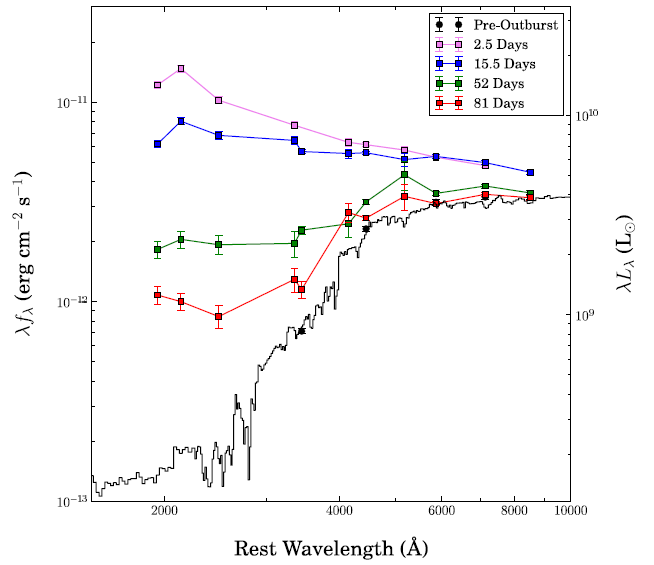 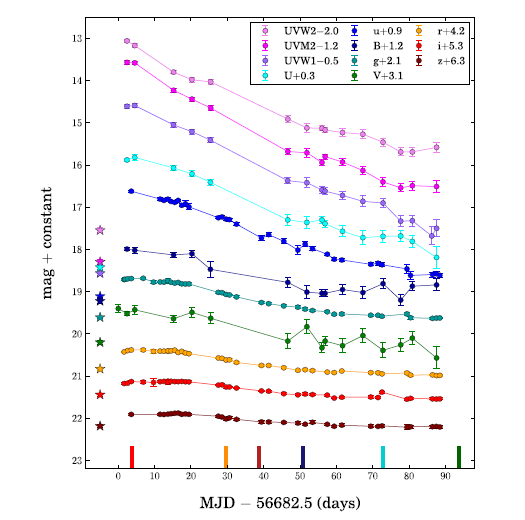 [Speaker Notes: EVN (European VLBI Network)]
Tidal Disruption Event ASASSN-14li
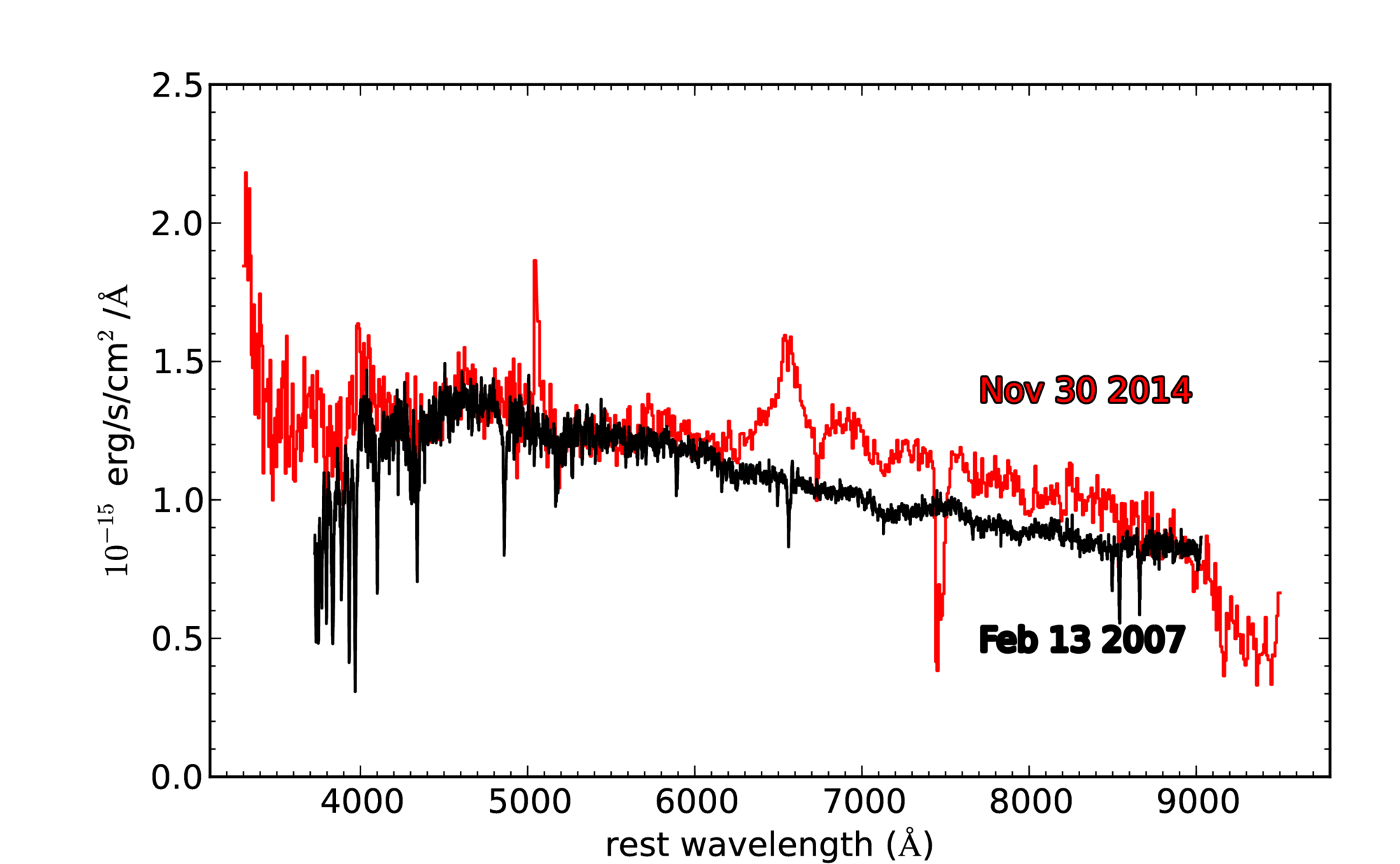 [Speaker Notes: EVN (European VLBI Network)]
ASAS: Looking Back
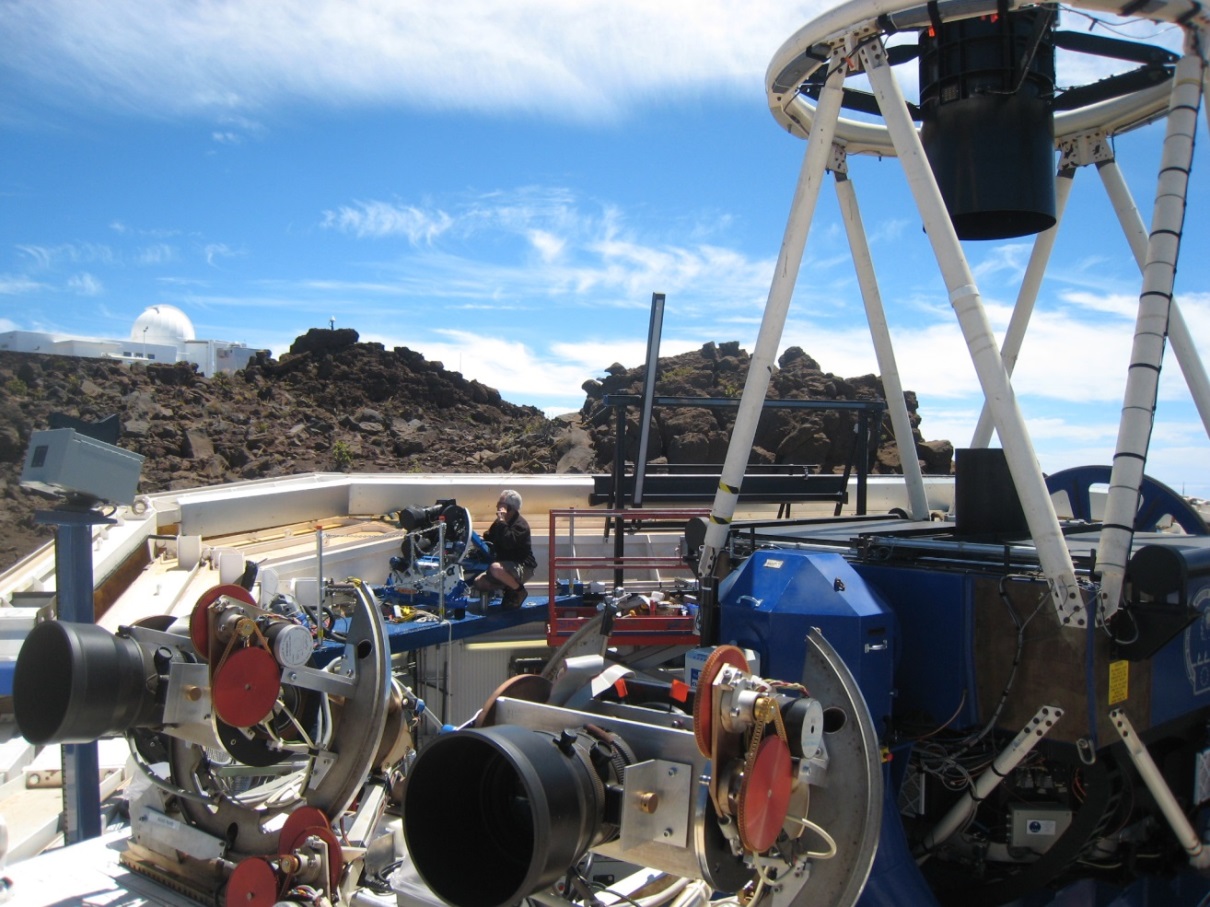 Planning the Future
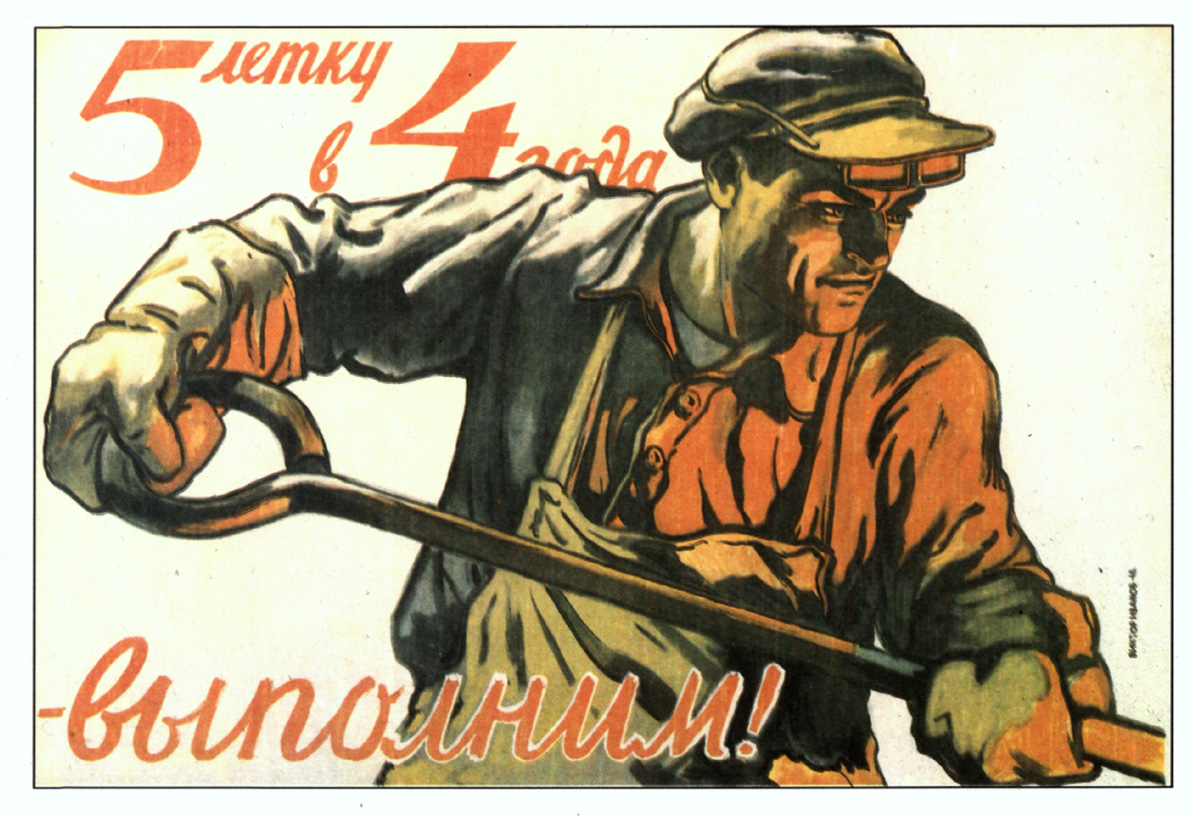 ASAS-SN: Looking Forward
Finish commissioning ASAS-SN South, “Cassius” and its pipeline
June 2014 (Done!)
Improve cadence, sky coverage, and gaps in data
15,000 square degrees a night

Further Expansion
With 4 sites and 16 cameras 
	→ entire sky every night!
      → I-band in the Galactic plane?
All light curves public in real time
Long term goal
[Speaker Notes: I will leave a verbose summary and take your questions]
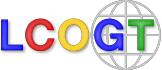 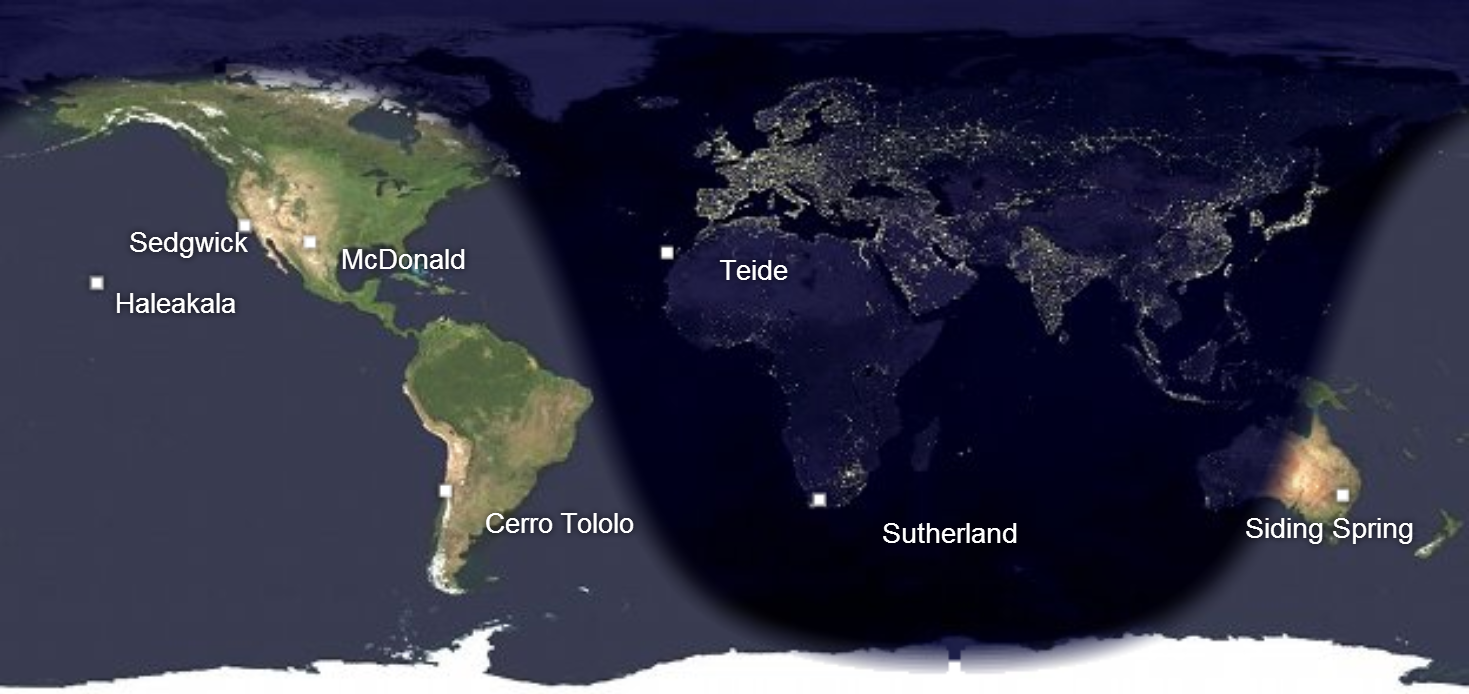 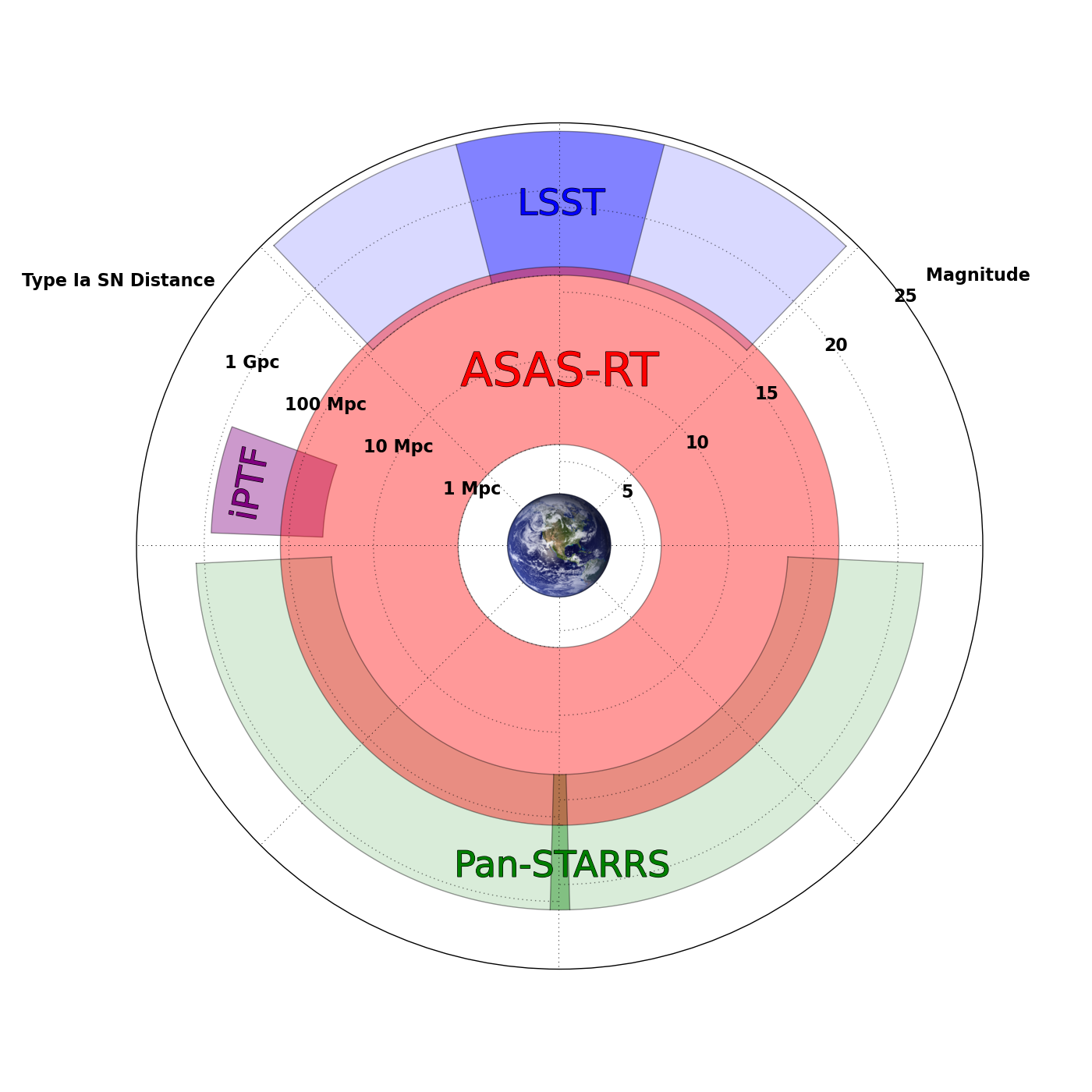 ASAS-SN Needs You!
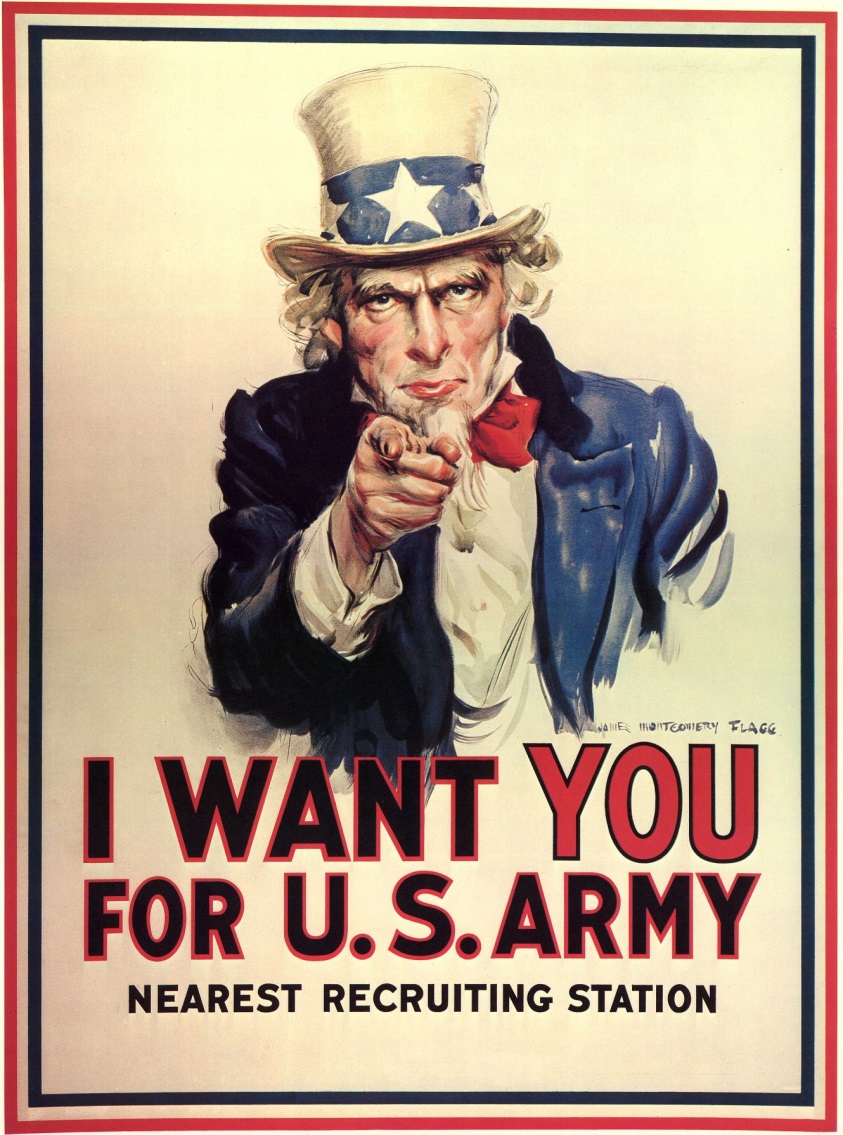 FOR ASAS-SN!